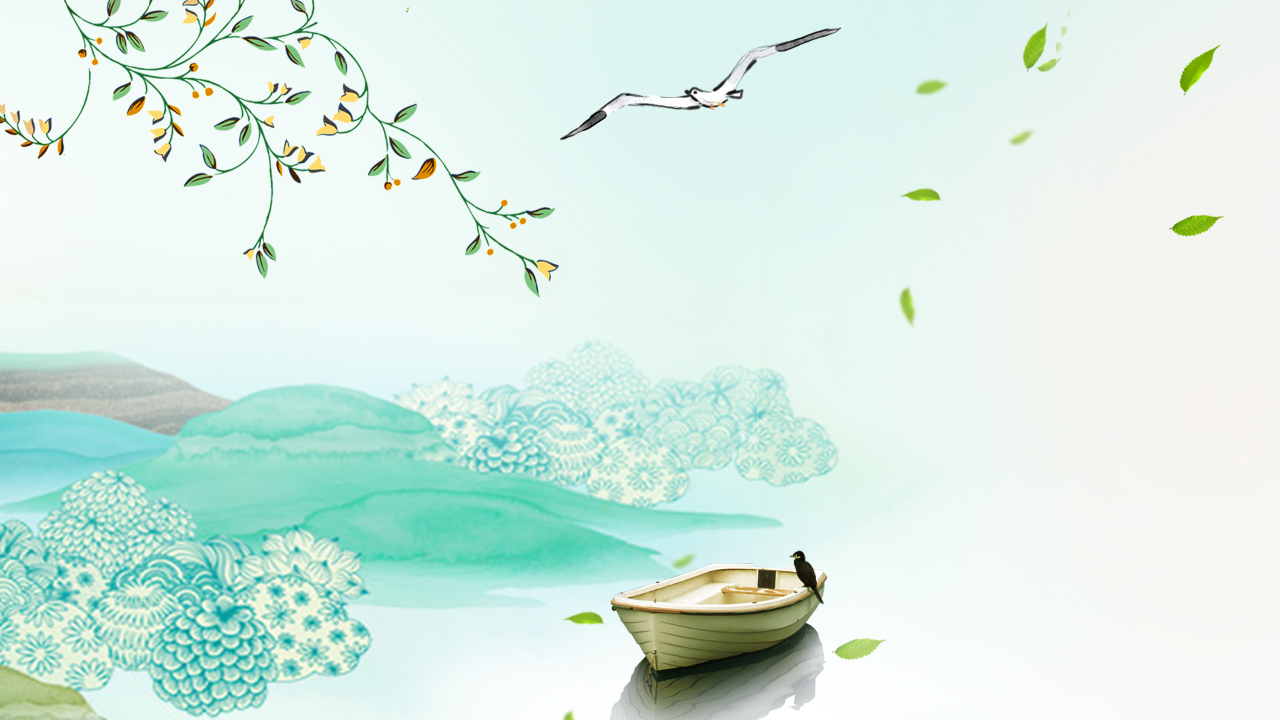 OUTDOOR TRAVEL
春夏户外旅游PPT
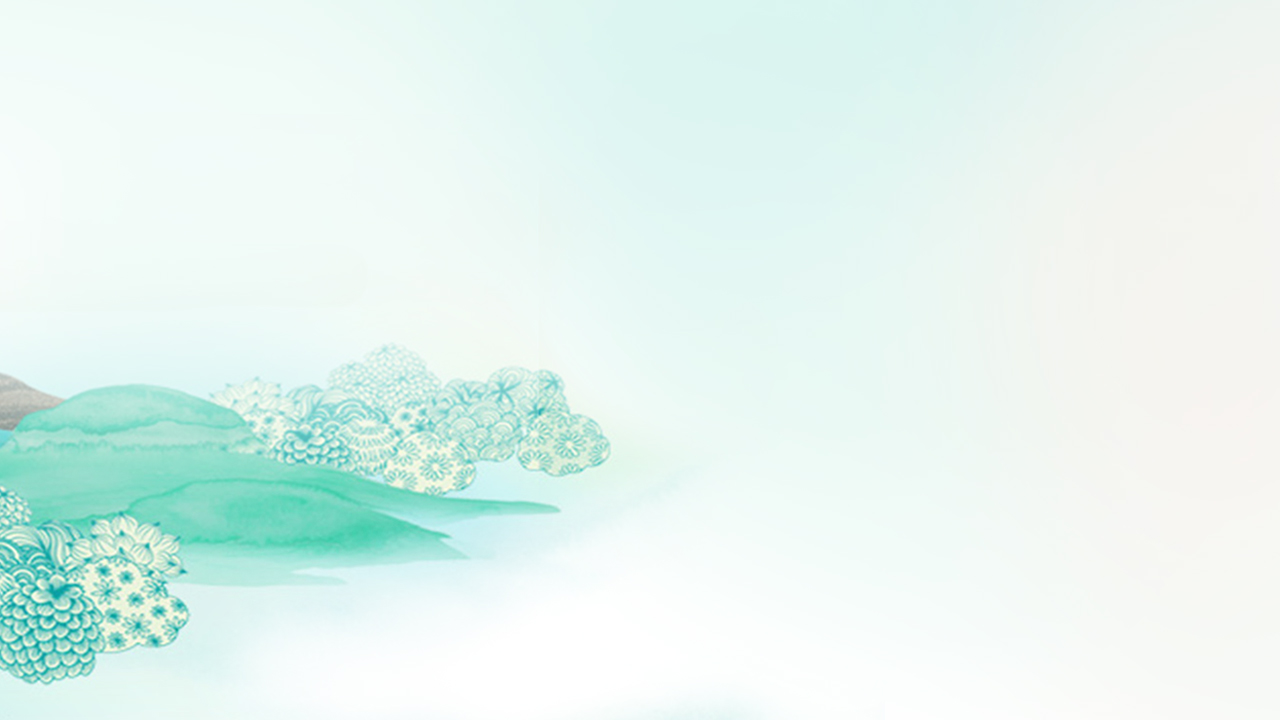 01
加入你的标题
目录
02
加入你的标题
CONTENT
03
加入你的标题
04
加入你的标题
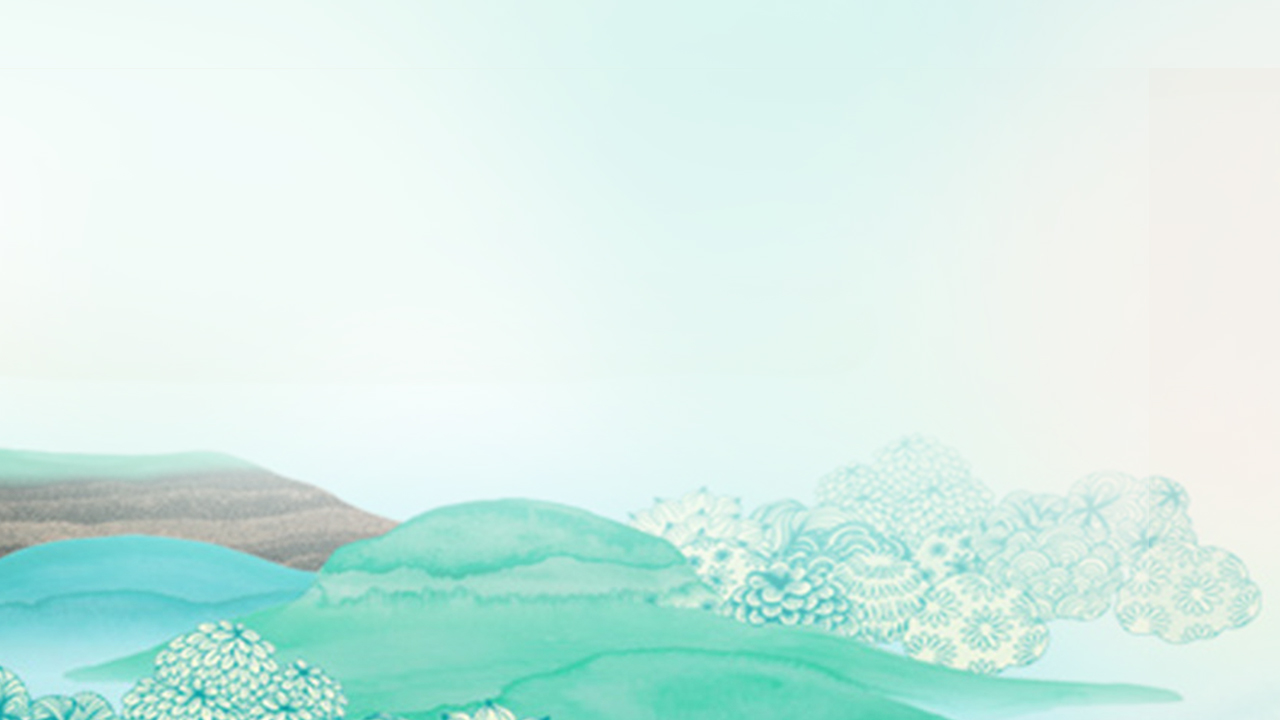 点击加入你标题
简洁大气|易编辑|任意替换内容
01
点击加入你的标题
标题数字等都可以通过点击和重新输入进行更改，顶部“开始”面板中可以对字体、字号、颜色、行距等进行修改。建议正文14号字，1.3倍字间距。标题数字等都可以通过点击和重新输入进行更改.
标题数字等都可以通过点击和重新输入进行更改，顶部“开始”面板中可以对字体、字号、颜色、行距等进行修改。建议正文12号字，1.3倍字间距。顶部“开始”面板中可以对字体、字号、颜色。
点击加入你的标题
标题内容
标题内容
内容描述内容描述内容描述内  容描述内容描述内容描述内容
内容描述内容描述内容描述内容描述内容描述内容描述内容
点击加入你的标题
Investment generally results in acquiring an asset, also called an investment. If the asset is available at a price worth investing, it is normally expected either to generate income, or to appreciate in value, so that it can be sold at a higher price invest Investment generally results in acquiring an asset, also called a
CATEGORY 1
CATEGORY 2
Investment generally results in acquiring an asset
Investment generally results in acquiring an asset
CATEGORY 3
CATEGORY 4
Investment generally results in acquiring an asset
Investment generally results in acquiring an asset
点击加入你的标题
Posuere
Vestibulum
Aliquam ac nibh commodo, efficitur elit nec, volutpat quam. Sed id varius turpis.
Aliquam ac nibh commodo, efficitur elit nec, volutpat quam. Sed id varius turpis.
Aliquam
Egestas
Aliquam ac nibh commodo, efficitur elit nec, volutpat quam. Sed id varius turpis.
Aliquam ac nibh commodo, efficitur elit nec, volutpat quam. Sed id varius turpis.
Varius
Blandit
Aliquam ac nibh commodo, efficitur elit nec, volutpat quam. Sed id varius turpis.
Aliquam ac nibh commodo, efficitur elit nec, volutpat quam. Sed id varius turpis.
点击加入你的标题
ADD YOUR TEXT
Vestibulum ante ipsum primis in faucibus orci luctus et ultrices posuere cubilia CuraeVestibulum ante ipsum primis in faucibus orci luctus et ultrices posuere cubilia Curae
Vestibulum ante ipsum primis in faucibus orci luctus et ultrices posuere cubilia Curae
ADD YOUR TEXT
Vestibulum ante ipsum primis in faucibus orci luctus et ultrices posuere cubilia CuraeVestibulum ante ipsum primis in faucibus orci luctus et ultrices posuere cubilia Curae
Vestibulum ante ipsum primis in faucibus orci luctus et ultrices posuere cubilia Curae
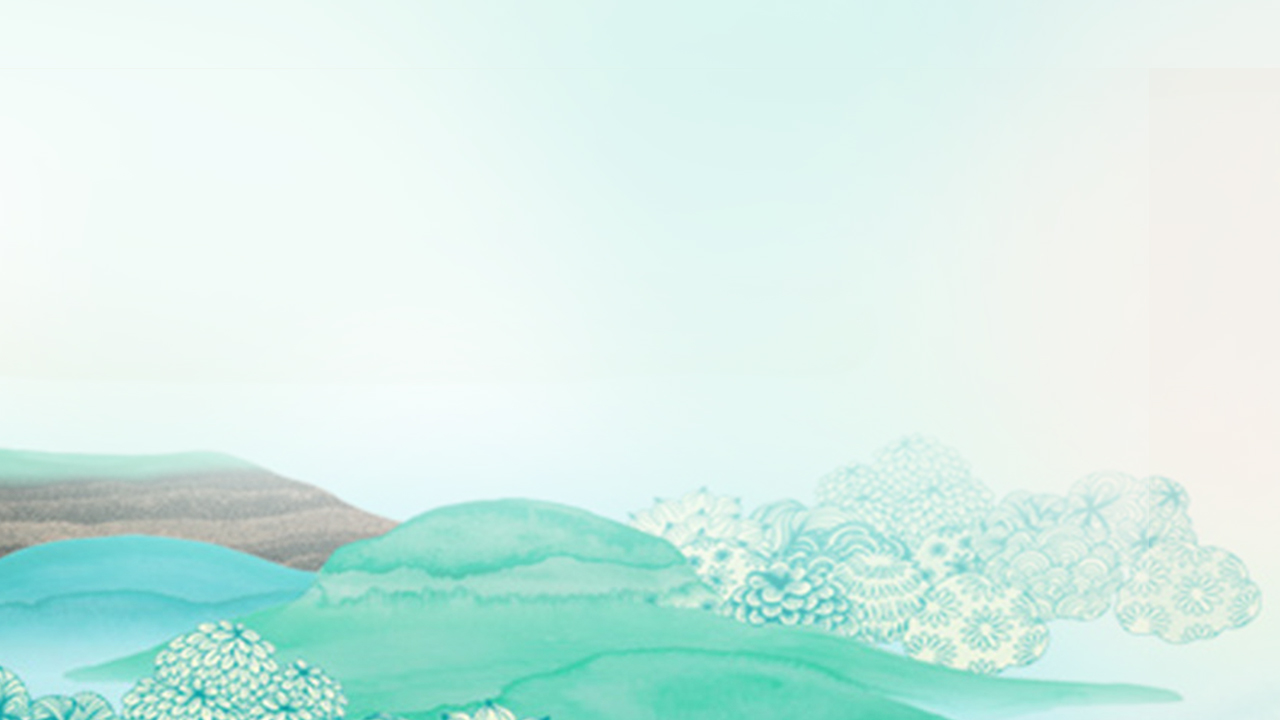 点击加入你标题
简洁大气|易编辑|任意替换内容
02
点击加入你的标题
TOPIC HEADER HERE
We have many PowerPoint templates that has been specifically designed to help anyone that is stepping into the world of PowerPoint for the very first time.
We have many PowerPoint templates that has been specifically designed to help anyone that is stepping into the world of PowerPoint for the very first time.
We have many PowerPoint templates that has been specifically designed to help anyone that is stepping into the world of PowerPoint for the very first time. 
We have many PowerPoint templates that has been specifically designed to help anyone that is stepping into the world of PowerPoint for the very first time.
We have many PowerPoint templates that has been specifically designed.
点击加入你的标题
点击输入文字说明
点击输入文字说明
点击输入文字说明
点击添加标题
点击添加标题
点击添加标题
轻点此处输入文字内容，PPT模板所有文字图片都可编辑，数据图表都可以修改颜色大小形状
轻点此处输入文字内容，PPT模板所有文字图片都可编辑，数据图表都可以修改颜色大小形状
轻点此处输入文字内容，PPT模板所有文字图片都可编辑，数据图表都可以修改颜色大小形状
点击加入你的标题
Our Analysis
Donec eget velit et est pulvinar porta consectetur eu sem. Donec quis commodo nunc. Duis rhoncus mi sed magna mattis, blandit placera.
45%
Lorem ipsum dolor sit amet, consectetur adipiscing elit. Mauris interdum, sapien et pellentesque sollicitudin, nibh lorem tincidunt est, non placerat mi quam sit amet nulla. Fusce dignissim ornare tellus non condimentum. Aenean semper vestibulum mauris sit amet pharetra.
Title
Lorem ipsum dolor sit amet, consectetur adipiscing elit.
点击加入你的标题
单击填加标题

单击填加文字内容
单击填加文字内容
单击填加文字内容
单击填加标题

单击填加文字内容
单击填加文字内容
单击填加文字内容
单击填加标题

单击填加文字内容
点击加入你的标题
TEXT
HERE
TEXT
HERE
TEXT
HERE
You can click here to enter you text. You can click here to enter you text.
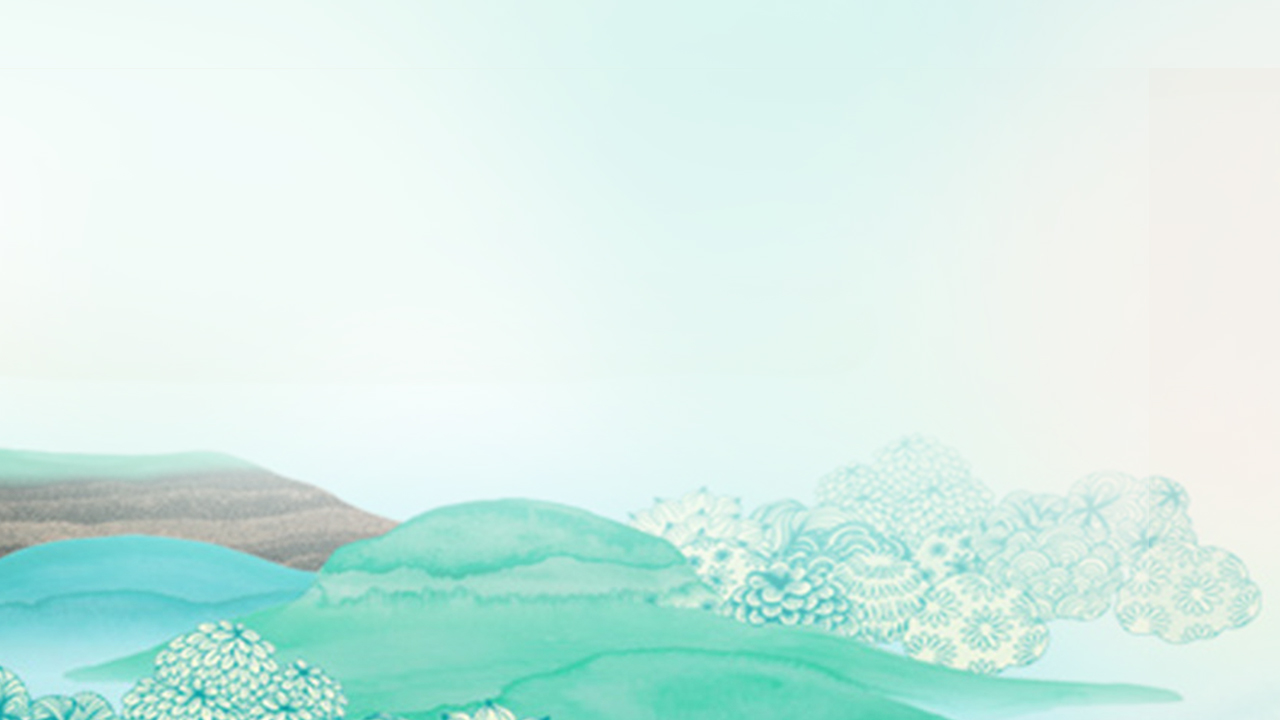 点击加入你标题
简洁大气|易编辑|任意替换内容
03
点击加入你的标题
关键词
关键词
单击编辑标题
单击编辑标题
单击此处编辑您要的内容，建议您在展示时采用微软雅黑字体，本模版所有图形线条及其相应素材均可自由编辑、改色、替换。更多使用说明和作品请详阅模版最末的使用手册。
单击此处编辑您要的内容，建议您在展示时采用微软雅黑字体，本模版所有图形线条及其相应素材均可自由编辑、改色、替换。更多使用说明和作品请详阅模版最末的使用手册。
点击加入你的标题
农业资源重新配置的高潮期，乘机介入互联网这种高科技流通手段，大有市场可做
利用互联网发挥我国农业的优势与特色是应大势所趋
本网站建设力求本土化，要利用起传统商贸环境中一切可利用的条件，以减轻投入成本。
。
目前中国农业市场南强北弱，农业的有序发展期待大统一市场流通体系的出现
开发本项目的六个初衷
面向东亚的韩国、日本，北亚的蒙古、俄罗斯，联系PECC 25个成员体的国家和地区。这个国际大市场是互联网的发展前景
用传统的商贸条件来配合电子商务的展开，建设一个能够适应当前传统商务向电子商务过渡时期的特色网站。
点击加入你的标题
ADD YOUR TITLE HERE AND
ADD YOUR TITLE HERE
Add your text here and write down your opinion add your text here and write down your opinion add your text here and write down your opinion add your text here and write down your opinion
点击加入你的标题
标题文字
点击添加标题内容
标题文字
Click here to add  you to the Center of  the  narrative thought Click here to add  you to the Center of  the  narrative thought  Click here to add  you to the Center of  the  narrative thought
Click here to add  you to the Center of  the  narrative thought Click here to add  you to the Center of  the  narrative thought  Click here to add  you to the Center of  the  narrative thought Click here to add  you to the Center of  the  narrative thought Click here to add  you to the Center of  the  narrative thought  Click here to add  you to the Center of  the  narrative thought
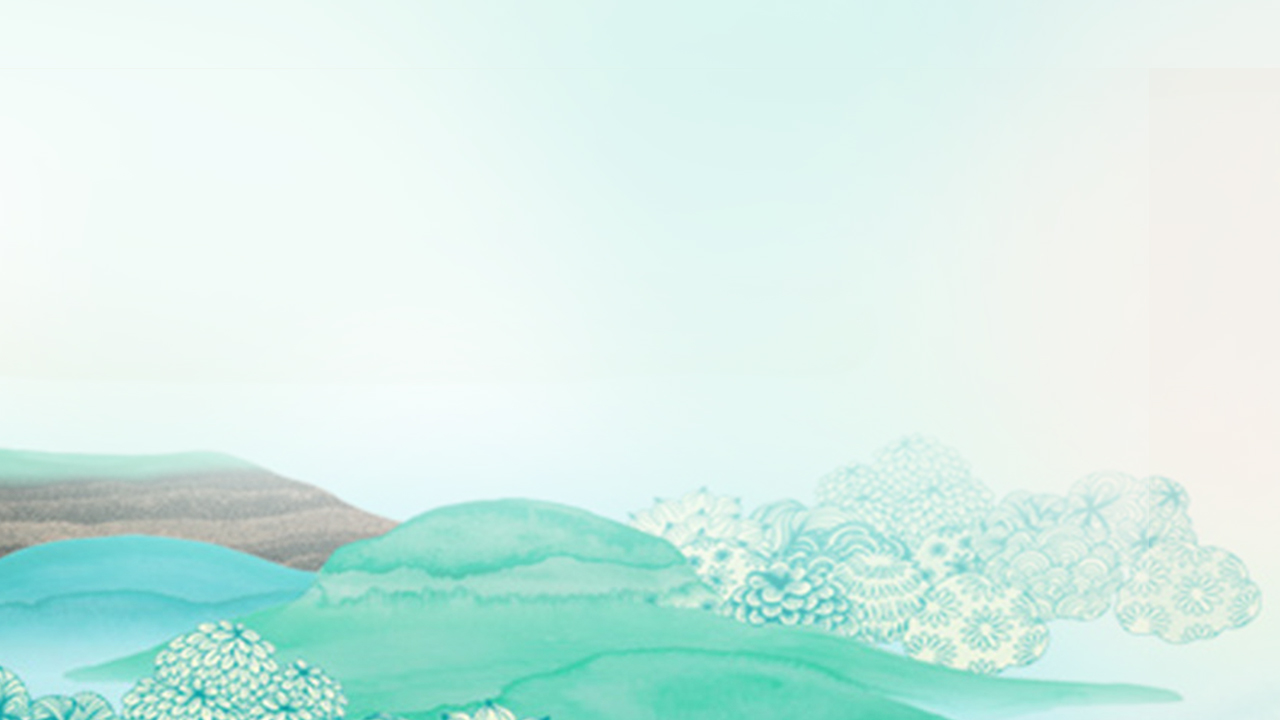 点击加入你标题
简洁大气|易编辑|任意替换内容
04
点击加入你的标题
点击加入标题
作者：王二
主要内容：在此录入上述图表的综合描述说明。
点击加入标题
作者：王二
主要内容：在此录入上述图表的综合描述说明，在此录入上述图表的综合描述说明。
点击加入标题
作者：王二
主要内容：在此录入上述图表的综合描述说明，在此录入上述图表的综合描述说明。
点击加入你的标题
在此添加标题
在此添加标题
在此添加标题
在经过自己不懈的努力后可以领略到别人看不到的景色。在经过自己不懈的努力后可以领略到别人看不到的景色。
在经过自己不懈的努力后可以领略到别人看不到的景色。在经过自己不懈的努力后可以领略到别人看不到的景色。
在经过自己不懈的努力后可以领略到别人看不到的景色。在经过自己不懈的努力后可以领略到别人看不到的景色。
点击加入你的标题
添加标题
在此录入上述图表的综合描述说明，在此录入上述图表的综合描述说明，在此录入上述图表的综合描述说明。
添加标题
在此录入上述图表的综合描述说明，在此录入上述图表的综合描述说明，在此录入上述图表的综合描述说明。
添加标题
在此录入上述图表的综合描述说明，在此录入上述图表的综合描述说明，在此录入上述图表的描述说明。
我们工作室致力于专业PPT模板的发布，课件及汇报PPT的美化，并为您提供专业的PPT个性定制服务.
我们工作室致力于专业PPT模板的发布，课件及汇报PPT的美化，并为您提供专业的PPT个性定制服务.
我们工作室致力于专业PPT模板的发布，课件及汇报PPT的美化，并为您提供专业的PPT个性定制服务.
我们工作室致力于专业PPT模板的发布，课件及汇报PPT的美化，并为您提供专业的PPT个性定制服务.
点击加入你的标题
点击加入你的标题
Accomplishment
Respectful
Respectful
Lorem ipsum dolor sit amet, consectetur adipiscing elit. Curabitur elementum posuere pretium.
Lorem ipsum dolor sit amet, consectetur adipiscing elit. Curabitur elementum posuere pretium.
Lorem ipsum dolor sit amet, consectetur adipiscing elit. Curabitur elementum posuere pretium.
Accomplishment
Lorem ipsum dolor sit amet, consectetur adipiscing elit. Curabitur elementum posuere pretium.
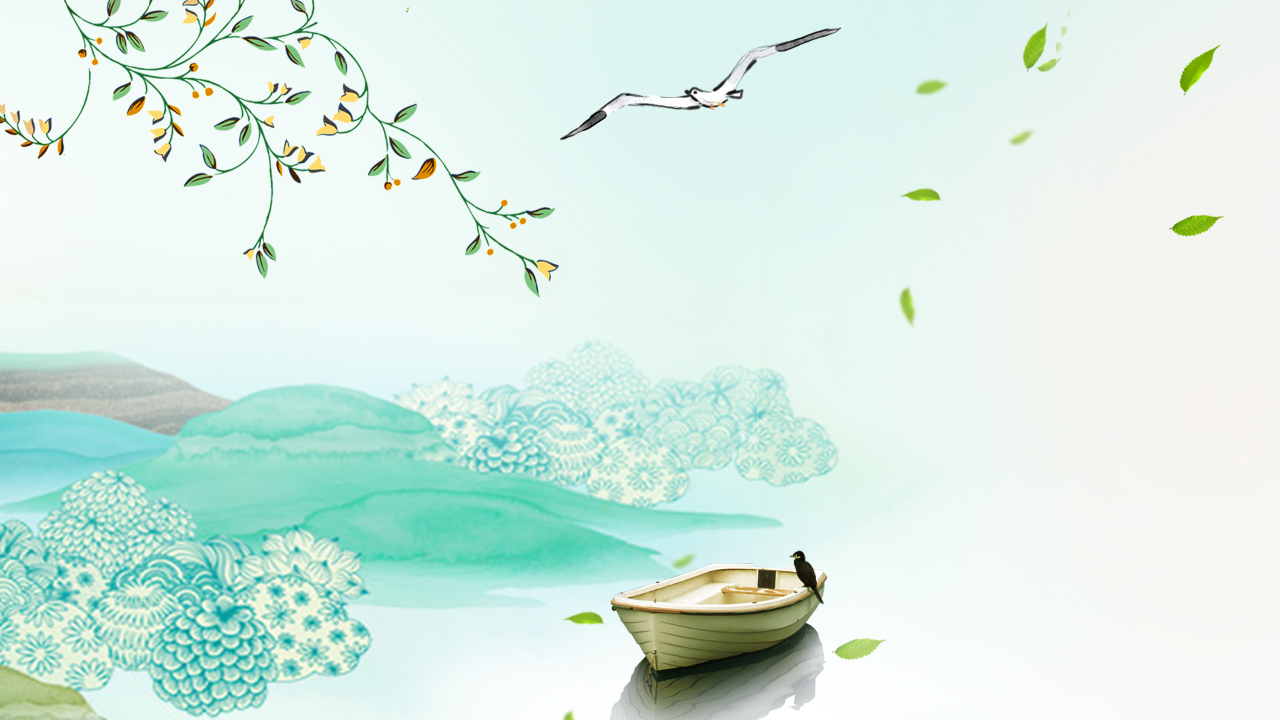 OUTDOOR TRAVEL
谢谢您的观看指导
时间:20XX.07.08
演讲人:通用名